Fig. 3. Average multi-item sexual domain summary scores (on a 0–100 scale) plotted as a function of treatment for ...
J Natl Cancer Inst, Volume 96, Issue 18, 15 September 2004, Pages 1358–1367, https://doi.org/10.1093/jnci/djh259
The content of this slide may be subject to copyright: please see the slide notes for details.
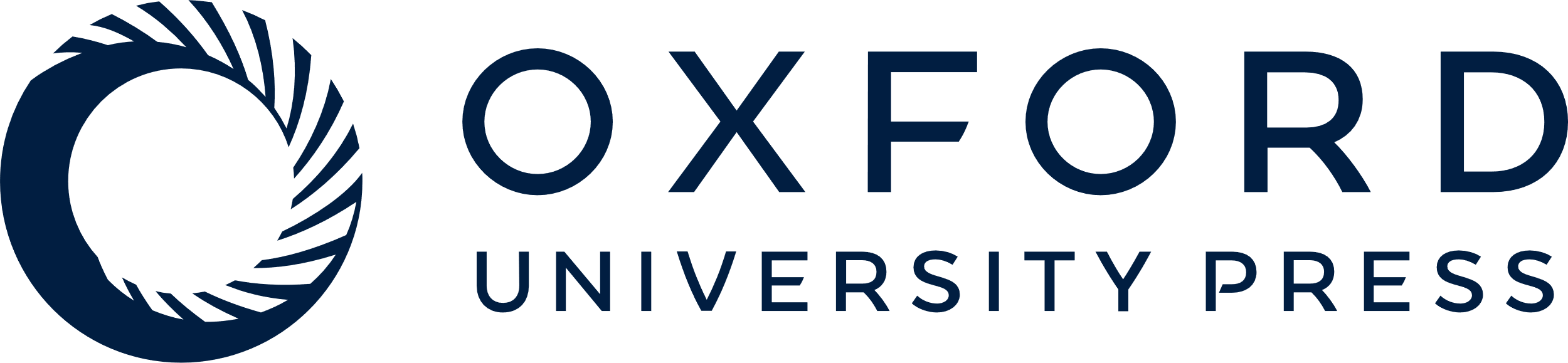 [Speaker Notes: Fig. 3.  Average multi-item sexual domain summary scores (on a 0–100 scale) plotted as a function of treatment for radical prostatectomy and external beam radiotherapy patients with higher and lower baseline function. Baseline score was measured from retrospective recall of prediagnostic function ascertained on 6-month survey and is plotted at time zero. There were 478 radical prostatectomy patients and 128 external beam radiotherapy patients with higher baseline scores (mean score = 91) who responded to the initial 6-month survey and 678 radical prostatectomy and 307 external beam radiotherapy patients with lower baseline scores (mean score = 52) who responded to the same survey. Cumulative loss to follow-up was 21% of radical prostatectomy patients and 33% of external beam radiotherapy patients. All mean scores are weighted for the sampling design. Average scores for radical prostatectomy patients are indicated by closed ovals ; average scores for external beam radiotherapy patients are indicated by closed rectangles . Average scores are plotted as a function of years since initial diagnosis. The 95% confidence intervals at time zero among those with higher baseline scores are 91.0 to 92.6 for the radical prostatectomy group and 88.9 to 91.3 for the external beam radiotherapy group. The 95% confidence intervals for the remaining scores are ±2–3 points for the radical prostatectomy group (both higher and lower baseline function), ±5 points for the higher baseline external beam radiotherapy group, and ±2 points for the lower baseline external beam radiotherapy group. 


Unless provided in the caption above, the following copyright applies to the content of this slide: © Oxford University Press]